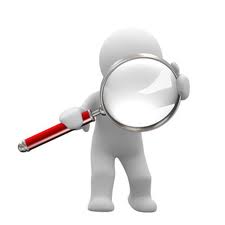 STATICKÝ OPIS
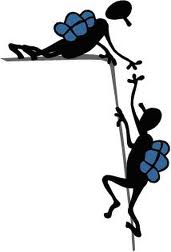 Základná osnova pri prvom statickom opise zvieraťa – pomoc pre tvoju slohovú prácu
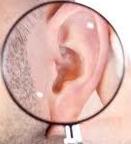 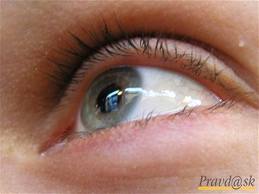 STATICKÝ OPIS
Charakteristika:
- vyjadrujeme znaky a vlastnosti veci, rastliny, zvieraťa, osoby;
- musíme pozorovať, vnímať, všímať si;
- vnímame zrakom, čuchom, sluchom, hmatom, chuťou;
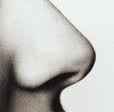 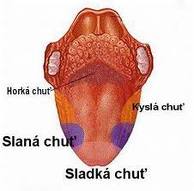 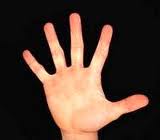 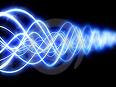 STATICKÝ OPIS PREDMETU
je opis veci, zvieraťa, rastliny;
sú v ňom informácie o:
zložení,
stavbe a trvalých vlastnostiach,
vypočítavajú sa vlastnosti.
ZNAKY A JAZYKOVÉ PROSTRIEDKY(SLOVNÉ DRUHY)
podstatné mená,
prídavné mená,
slovesá v prítomnom čase,
oznamovacie vety,
presné pomenovania,
vecné prirovnania.
ÚVOD – základná charakteristika
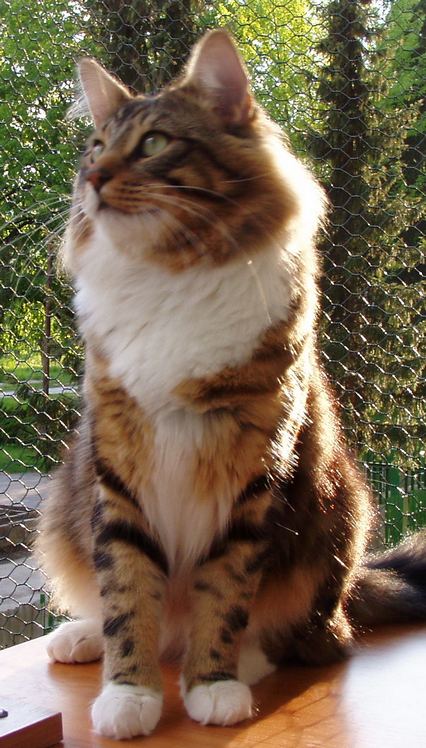 Miesto výskytu
     (kde žije, prečo...)
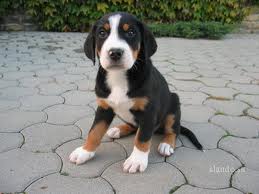 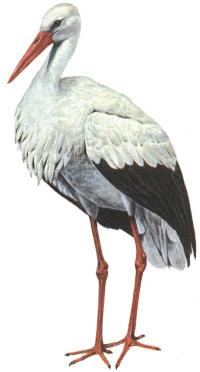 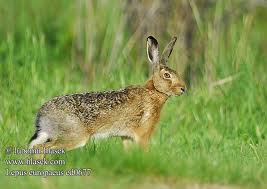 JADRO – 1. vzhľad - veľkosť, vzrast , tvar, farba, pokrytie tela = ochrana tela,...JADRO – 2. chôdza, postoj                3. let, skok...                4. miesto výskytu                5. pobyt na území, rozmnožovanie                6. potrava                7.charakteristický zvukZÁVER – význam, využitie
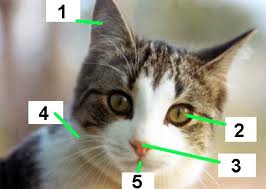 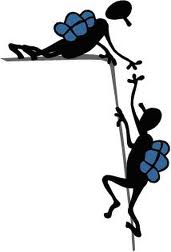 ZHRNUTIE
Osnova
Úvod – základná 
              charakteristika
Jadro – 1. výskyt
              2. potrava
              3. vzhľad – 
 veľkosť
ochrana tela
stavba tela
končatiny
zmyslové orgány
Záver – význam živočícha
              v prírode
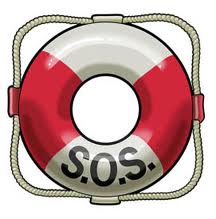 VZOR!
ÚVOD
NEZABUDNI!
Bocian biely

	 Bocian biely sa vyhýba lesom, takže v strednej Európe sa objavil až s klčovaním lesov. 
	 Veľký, štíhly biely vták s čiernymi letkami a krídlovými krovkami, dlhým krkom,...
	 Po zemi sa pohybujú pomalou, akoby rozvážnou chôdzou, ktorá pôsobí dôstojne...
	 Hniezdi na hrebeňoch striech a komínoch, stĺpoch, menej na vysokých stromoch v blízkosti ľudských sídiel...
	Zo zimovísk v Afrike sa k nám každoročne vracia do svojich hniezd.
	 Potravu loví najčastejšie na lúkach a v plytkej vode,...
	 Bocian biely na území Slovenska patrí k chráneným druhom živočíchov.
Rozčleniť text na úvod, jadro a záver. 
Jadro rozčleniť podľa toho, ktorú časť tela opisuješ!
2 cm od kraja
ČLENENÉ JADRO
ZÁVER